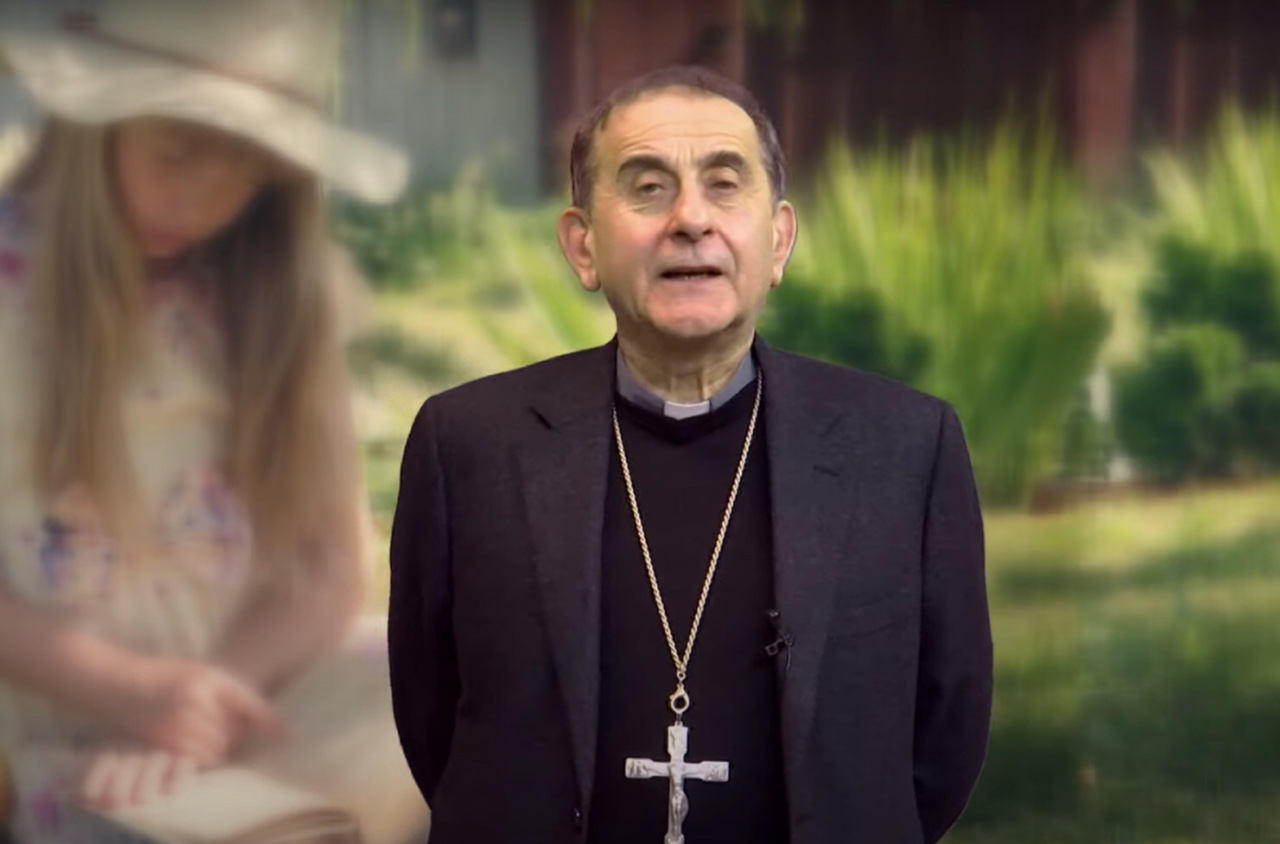 Il nostro Arcivescovo ci fa Catechismo!
“Incredibile! Maurizio si è messo a studiare”.               Ascoltiamolo!
Come la creta da informe, nelle mani del vasaio, diventa un bellissimo vaso, così lo Spirito riempie la nostra vita e ci rende capaci di bene e di bellezza.
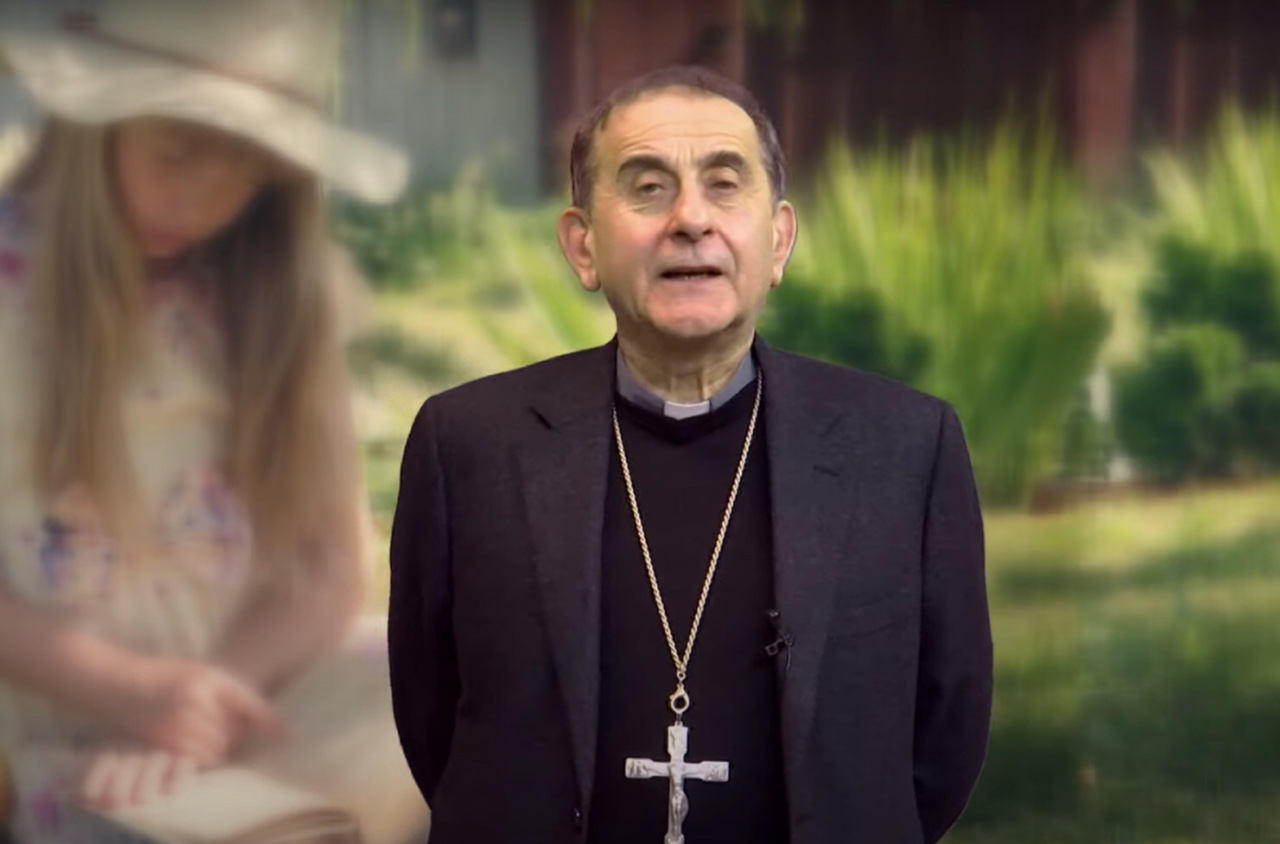 RICORDA!
L’Arcivescovo ci sta parlando dei FRUTTI dello SPIRITO
RICORDATE I RUTTI?
CI PARLA DEI TALENTI
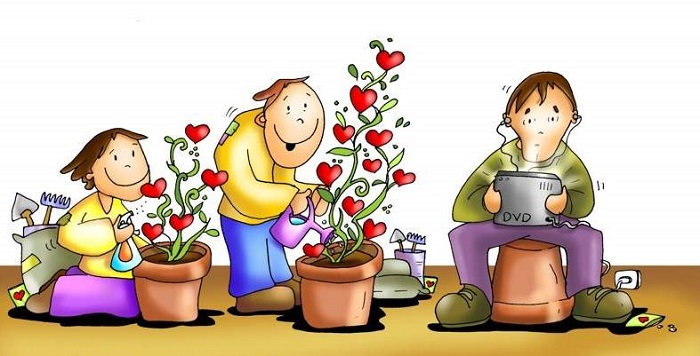 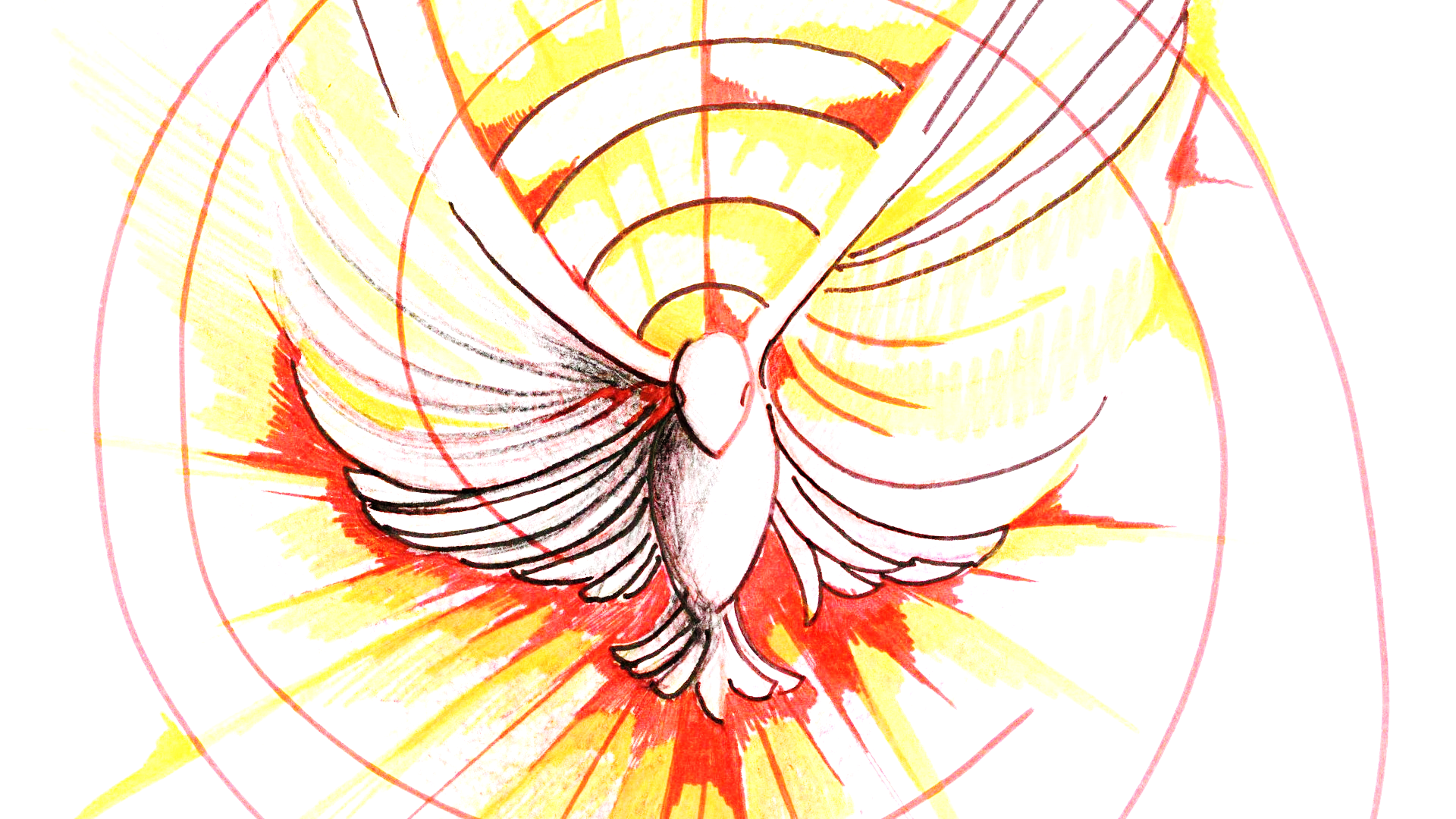 IL FRUTTO E’ IL RISULTATO 
DELL’AZIONE DELLO SPIRITO SANTO.
LO SPIRITO SANTO AGISCE E PRODUCE FRUTTI)
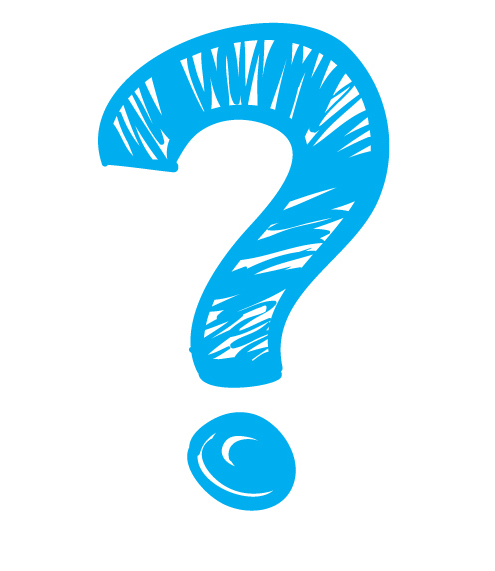 Cosa ti ha colpito di quanto l’Arcivescovo ha detto?
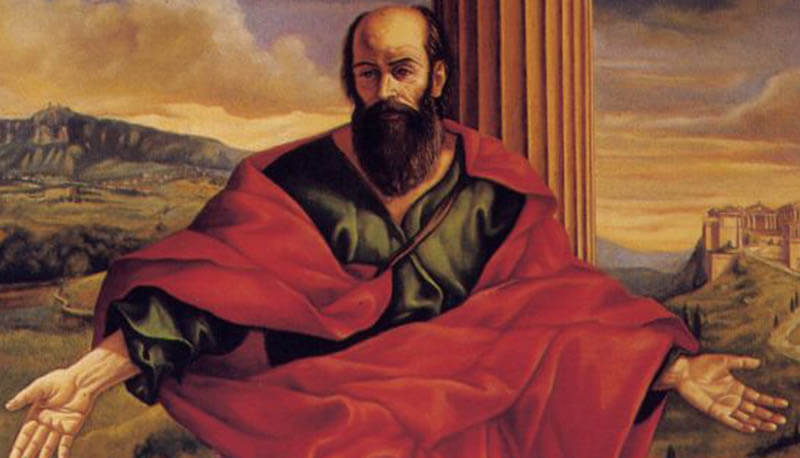 A ciascuno è data una manifestazione particolare dello Spirito per il bene comune.  (1Cor 12, 7)
COME SI MANIFESTA LO SPIRITO?)
CAPACITA’ di ACCOGLIERE
CAPACITA’ di DONARE AMORE
CAPACITA’ di VEDERE IL BENE
DISPONIBILITA’ AD ASSUMERSI IMPEGNI A FAVORE DEGLI ALTRI
GIOIA di SENTIRSI FIGLI di DIO
DESIDERIO di AMARE DIO
VOLONTA’ di DONARE
VOLONTA’ di AIUTARE GLI ALTRI
COME SI MANIFESTA LO SPIRITO?)
DISPONIBILITA’ ad IMPARARE
AMORE per LA VITA
CAPACITA’ di VEDERE OGNI COSA BUONA COME DONO di DIO
CAPACITA’ di SUSCITARE IL BENE
CAPACITA’ di VEDERE LA BELLEZZA
GIOIA PER IL BENE CHE FIORISCE ATTORNO A NOI
CAPACITA’ di ASSUMERE UN RUOLO PER IL BENE COMUNE
DESIDERIO di CRESCERE FORTI NELLA FEDE
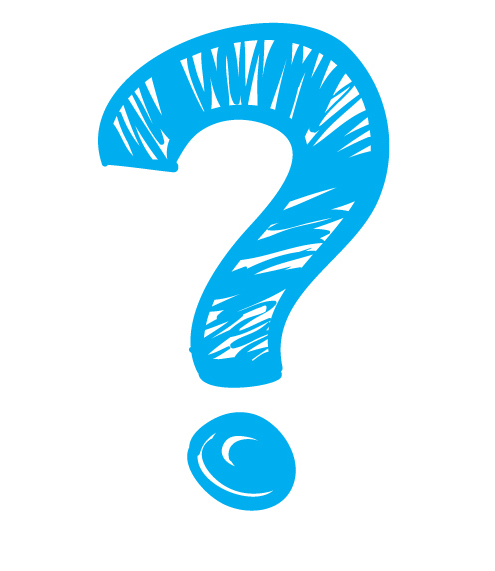 E TU? QUALE MANIFESTAZIONE DELLO SPIRITO VEDI IN TE?
VORREI DIRE A GESU’ ….
Vorrei ………….
per …………
Vorrei ………….
per …………
Vorrei ………….
per …………
Vorrei ………….
per …………
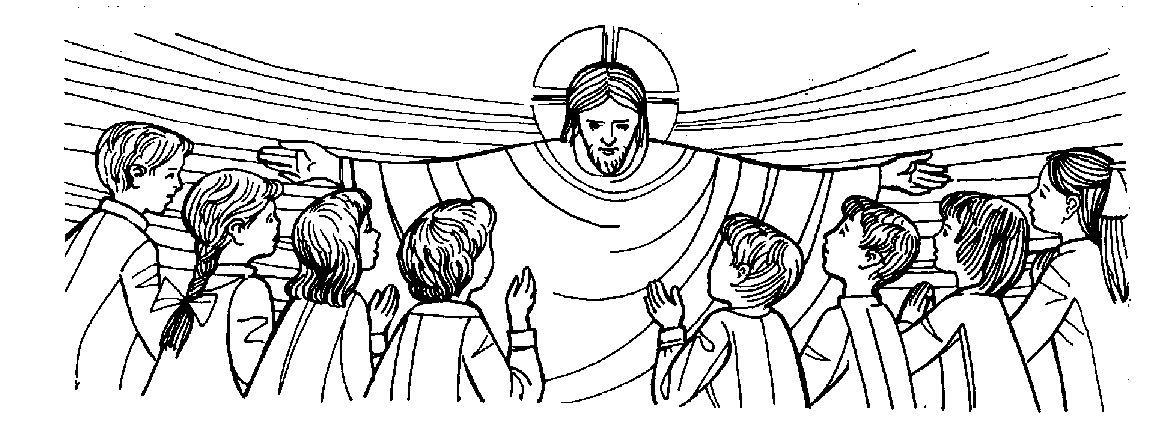 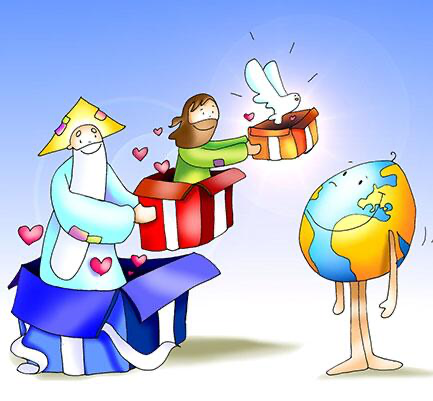 Bravi a tutti! Siete sempre una meravigliosa sorpresa.